Stevens Village Bison Farm
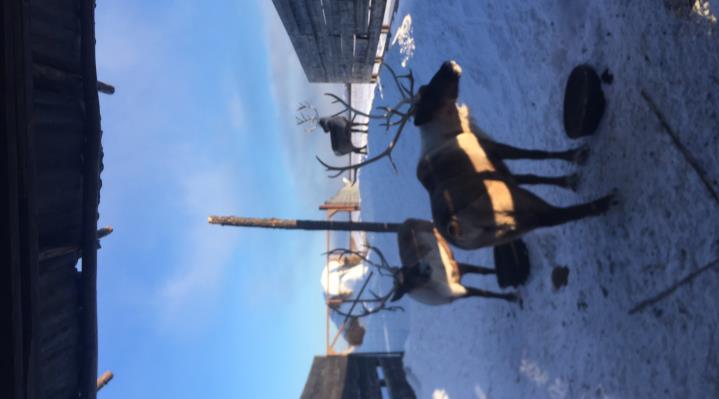 A Sustainable Tribal Agriculture Project
 to 
promote Alaskan 
Health, Wellbeing, & Food Sovereignty
Centrally Located
The FarmOur Goal:  Promote Alaskan Health, Wellbeing, & Food Sovereignty
produce healthy food for Alaskans
generate sustainable Tribal income and employment
provide agricultural research/educational opportunities
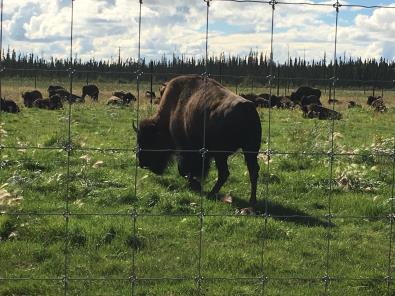 The Farm
Plains Bison Herd (~150)
Reindeer Demonstration Project (4)
2,000 acres of fenced pasture with a corral and shoots, grain bins, assorted equipment
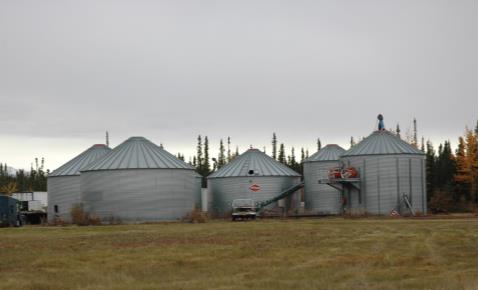 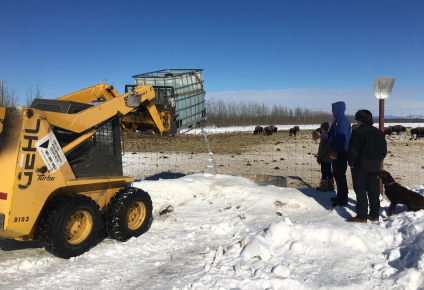 Our Philosophy
Tribally owned & operated
Healthy animals
Work with what we have
Possibilities
Partners
University of Alaska Fairbanks
	Reindeer Research Program
University of Alaska Anchorage
	Business Enterprise Institute 
USDA
	Natural Resources Conservation Service 
Tanana Chiefs Conference
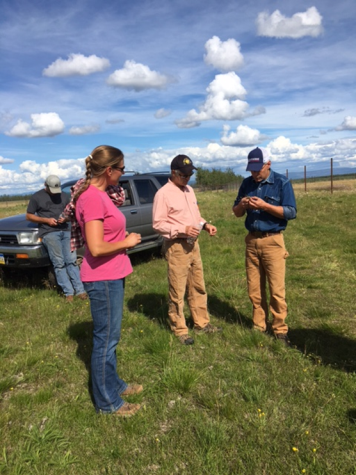 [Speaker Notes: USDA and Natural Resources Conservation Service, NRCS and our programs. Under EQIP the Environmental Quality Incentive Program, the farm has done the conservation practices of prescribed grazing, reseeding, wells, solar for the wells, pipelines, watering facilities, heavy use area protection, nutrient management and pest management and fence.]
Reindeer Demonstration Project
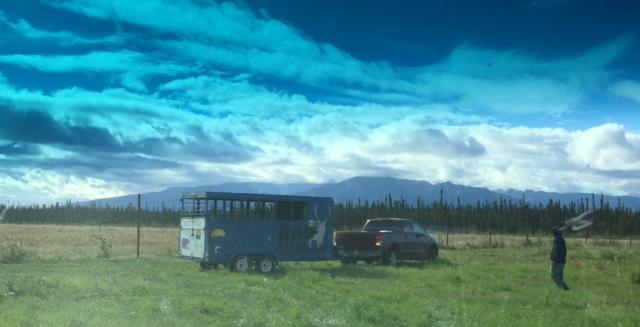 [Speaker Notes: Demo Project implementation:  Greg Finstad, Erin and George pulling up to the SVS Delta Farm with reindeer.  August, 2016.]
Reindeer Demonstration Project
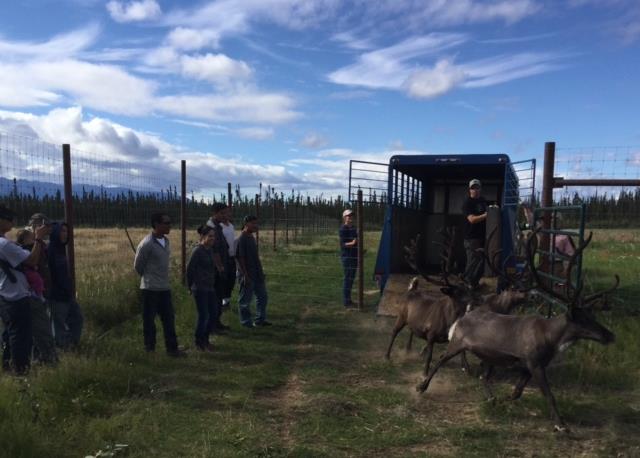 [Speaker Notes: And, they’re off…!!]
Reindeer Demonstration Project
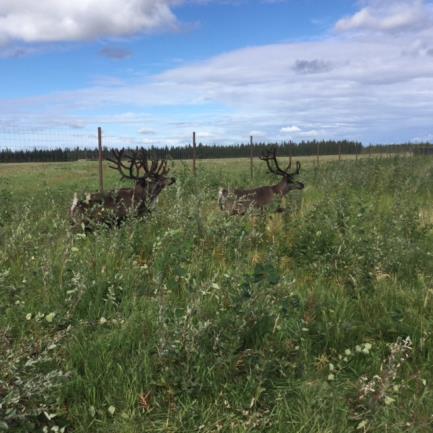 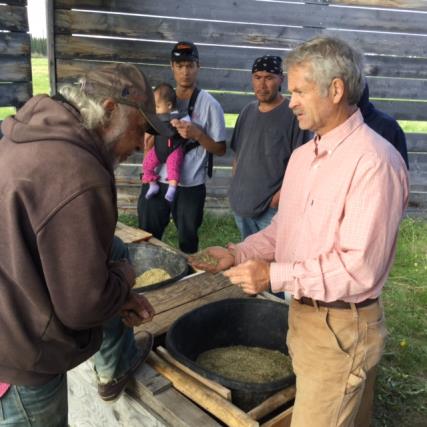 [Speaker Notes: And, they’re off…!!]
Reindeer Demonstration Project
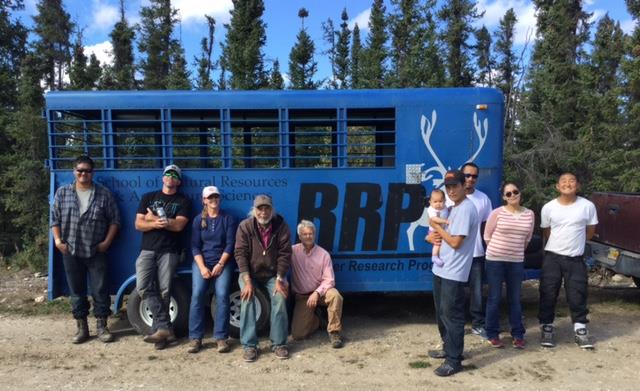 [Speaker Notes: And, they’re off…!!]
Feasibility Study
Estimated carrying capacity 2,000

2010 census of agriculture Alaska reindeer herders produced more than 210,000 pounds of meat annually valued at $780,000 from around 15,000 animals ($160,000 byproducts).
Feasibility:  Strengths
Compliment bison operation 
Location & access to markets
High demand in Alaska and nationally
Pasture/facilities are ideal for raising reindeer
Partnerships
UAF has extensive knowledge 
Potential with Western Reindeer Herders
Feasibility:  Weaknesses
Time and money
Existing market is small 
Slaughter and processing facility
Management experience
Thank You
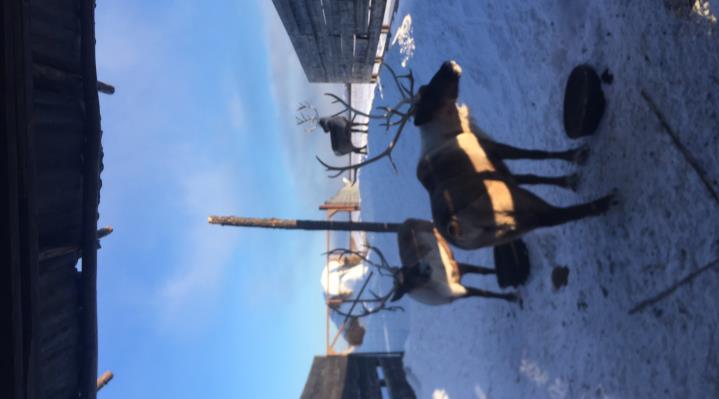 Ben Stevens
benjamin.stevens@tananachiefs.org